РОЗВИТОК НАУКОВО-ТЕХНІЧНОГО ПОТЕНЦІАЛУ ТА ІННОВАЦІЙНОЇ ДІЯЛЬНОСТІ – ЩЛЯХ ДО ПРОЦВІТАННЯ ГРОМАД

Стратегія «УЖГОРОД-2030»
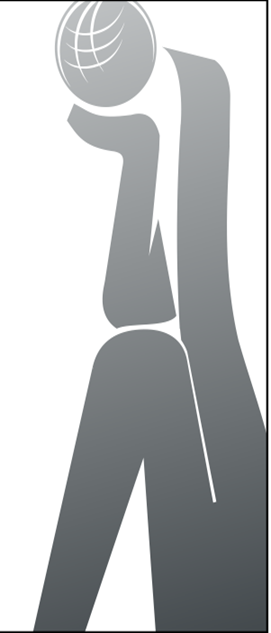 11.06.2018
ВОЛОДИМИР ПРИХОДЬКОпрофесор,  
доктор економічних наук, 
завідувач кафедри міжнародних економічних відносин, 
директор НДІ «Інститут державного управління та регіонального розвитку» Ужгородського національного університету
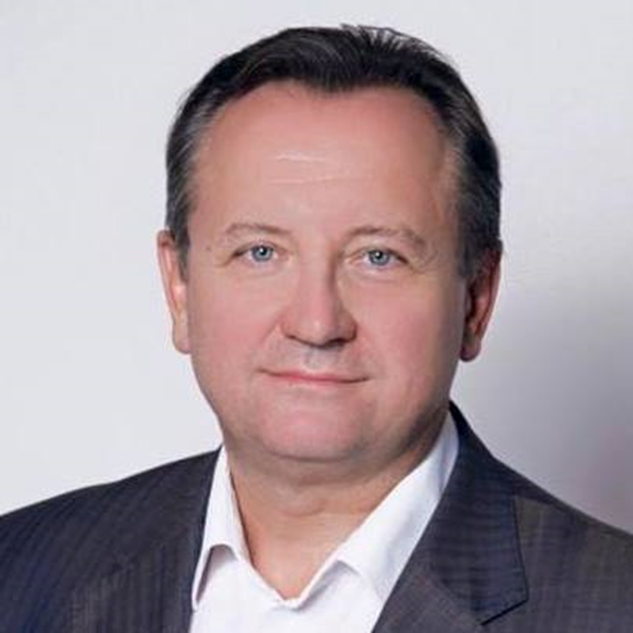 Наукові інтереси:  зовнішньоекономічні зв`язки,  стимулювання експорту, інноваційно-інвестиційний, сталий, кластерний розвиток  продуктивних сил і  регіональної економіки, економічна безпека та державне управління.
https://dspace.uzhnu.edu.ua/jspui/
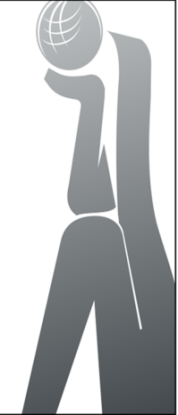 2
Стратегія «УЖГОРОД-2030»
Об’єкти аналізу
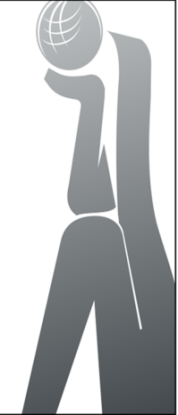 Засадничі  документи 
Інформаційна база
Принципи розробки 
Потенційні стейкхолдери 
Секторальне управління і компетенції
Носії  і сектори  науково-технічного потенціалу та інноваційної діяльності міста
Реальний сектор економіки міста і науково-технічна та інноваційна діяльність
Стан джерел  фінансування інноваційної діяльності
3
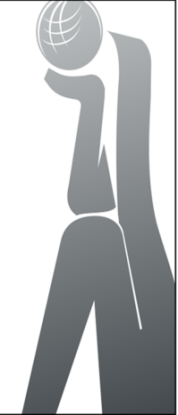 Критичні питання 2015
Що не вдалося?
створення міської системи збереження і впровадження науково-технічної інформації щодо об’єктів інтелектуальної власності та передових технологій 

розробка  дієвої програми інноваційних пріоритетів, яка б відповідала засадам сталого еколого-економічного розвитку міста
4
Критичні питання 2015:
4.0.?
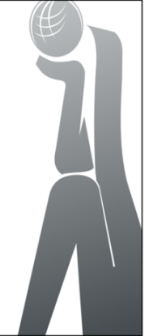 Інвестиції у інноваційну діяльність  залучаються  у мізерних частках та за   залишковим принципом (0,5% – в охороні здоров'я, науковій та технічній діяльності, транспорті, поштовій та кур'єрській діяльності) 
Технологічне  оновлення підприємств, впровадження цифровізації із зменшенням частки енерго-, матеріало- та трудомістких виробництв, а також забруднюючих технологій носить імпульсний, а не стратегічний характер
5
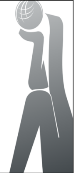 Критичні питання 2015: Примітивізація?
Критичні питання 2015
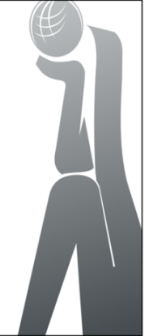 Салют Марсу!
надмірна орієнтація   на роботу за давальницькими схемами 
повільні темпи гармонізації стандартів виробництва продукції з вимогами ЄС  
Інноваційна діяльність обмежена  процесами виробництва
Консервуючі чинники інновування  промисловості та підприємництва
7
Критичні питання  2015  
Шагренева шкіра науково-дослідних закладів?
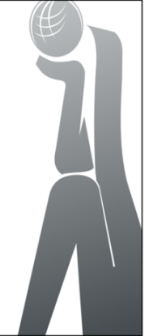 скорочення  слабо диверсифікованої мережі науково – освітніх  та науково-дослідних закладів міста: 2015 (2017) -  12 (7)
концентрація  потенціалу,  ресурсів, можливостей і відповідальності  на платформі університету – інтегратора освіти, науки та  регіонального соціально-економічного розвитку
Пошук шляхів інноваційної синергії науково-дослідних установ, організацій та  міської громади суб’єктів місцевого економічного  розвитку
8
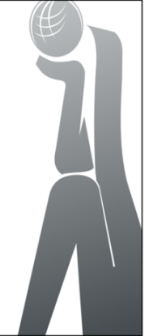 Критичні питання 2015
Периферія?
периферійний тип місцевої інноваційної системи, що характеризується: переважанням традиційних галузей, сектору низькотехнологічних послуг, низьким рівнем продуктових та процесних інновацій
кластери та мережі є або слабкими, або взагалі відсутні, що призводить до - обмеження взаємодії між учасниками місцевої інноваційної системи
дослідницькі організації ризикують законсервувати низький та середній рівень підготовки спеціалістів, а  організації з трансферту технологій діють неефективно або припиняють роботу
9
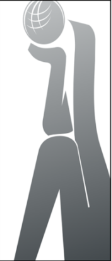 Що вдалося  2015? Можливості і потенціал
Jurassic park міської інновації
створені нові точки зростання інноваційно-інвестиційної діяльності міста та регіону
ухвалена Концепція інноваційного розвитку Ужгородського національного університету 2015-2025 
створення Наукового парку 
участь науковців міста  у Рамковій програми ЄС з досліджень та інновацій «Горизонт 2020» (за  угодою Н2020-EU (ID-73112) “Посилення провідних європейських науково-дослідних інфраструктур”)
помітно зросли обсяги підготовки кадрів науковців і дослідників (аспірантура, докторантура , Табл. 3)
10
Засадничі  документи інноваційної політики 
Написано гарно: 
Чому не йдемо уперед?
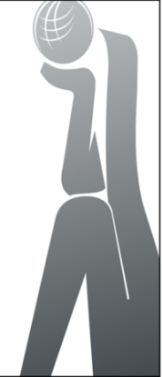 Стратегія сталого розвитку "Україна - 2020"
Державної  стратегії регіонального розвитку на період до 2020 року;
Концепції розвитку національної інноваційної системи України;
Концепції сталого розвитку Ужгорода 
Стратегії розвитку міста Ужгород до 2015 року 
Стратегії розвитку Закарпатської області – 2020; 
Стратегії Карпатського Єврорегіону -2020 і на подальшу перспективу;
Глобальних  цілей сталого розвитку ООН -  2030 
Генерального плану розвитку міста до 2025 року 
Кращі практики  порівнянних  міст та регіонів України і країн Центрально-Східного  (Карпатського) регіону Європи
11
Принципи розробки  і фінансування
існуючий дефіцит видатків міського бюджету на цілі розвитку НТП і ІД, що зберігатиметься протягом періоду реалізації Стратегії;
використання міських коштів у першу чергу для залучення коштів інших джерел (національний бюджет, міжнародна фінансова і технічна допомога, державно-приватне партнерство, кошти  інвесторів, тощо);
пріоритетність стимулювання економічного розвитку та якості життя  міста інструментами сталого, інноваційного, креативного і кластерного розвитку;
визначення конкретних технічних заходів відбувається безпосередньо під час розробки проектно-кошторисної документації.
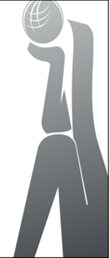 Грошей немає, тримайтеся !?
12
Інноваційний стейк  
і  його зацікавлені любителі
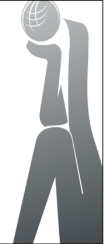 Населення громади (зокрема дослідники, інтелектуали та креативний прошарок) 
інституції міського господарства, виробники та інші суб’єкти підприємницької ініціативи
вищі навчальні заклади та науково-дослідні установи

Найбільший обсяг розробок: 
Ужгородський національний університет, Інститут електронної фізики, Закарпатський регіональний центр соціально-економічних і гуманітарних досліджень НАНУ, Науково-практичний медичний центр МОЗ «Реабілітація», ДП «Закарпатський науково-дослідний та проектний інститут землеустрою», ДП Закарпатський державний інститут проектування міст і сіл.
Доля у валових  витратах НТР регіону  у 2017 р. - 50 %.
13
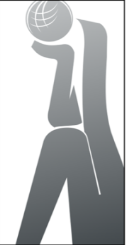 Візія-2030: реальний сектор
Відмовиться  від спеціалізації як виробника і експортера низько технологічної продукції 
Зробить ставку на енергійне формування ринкового попиту на
     власну інноваційну  продукцію  
Розвиватиме високотехнологічні галузі НДКР у формі кооперації 
                                                       
  Візія-2030: громада і науково-дослідницькі заклади 
забезпечуватимуть конкурентоспроможність на базі синергії на платформах «Університетське місто», «Креативне місто»
інтенсифікації «проектно-орієнтованих» та «підприємницьких»          моделей взаємодії із фінансово-економічними,  виробничими,  науково-освітніми, владними та соціокультурними структурами.
Ужгород-2030: Інноваційне і креативне місто
14
Пріоритети  розвитку
Тематичні міжсекторальні пріоритети
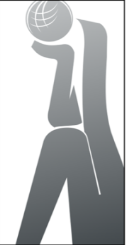 створення індустріальних та наукових парків, технопарків, старт-апів та бізнес-інкубаторів, центрів трансферту технологій як бази формування суб`єктів V та VI укладів  економіки.
поширення горизонтальних зв’язків, мереж неформальних контактів представників н.д. та бізнес-кіл (асоціювання) 
підтримка асоціацій малих підприємств у НТ сфері 
стимулювання місцевих  інноваційних кластерів
формування реєстру інноваційних підприємств та можливих місцевих преференцій і гарантій
приєднання до національних та міжнародних кластерів, циклів виробництва та наукових організацій для трансферту технологій;
залучення національних та міжнародних інноваційних компаній до модернізації, розширення виробничої та сировинної бази, посилення бази нових знань
15
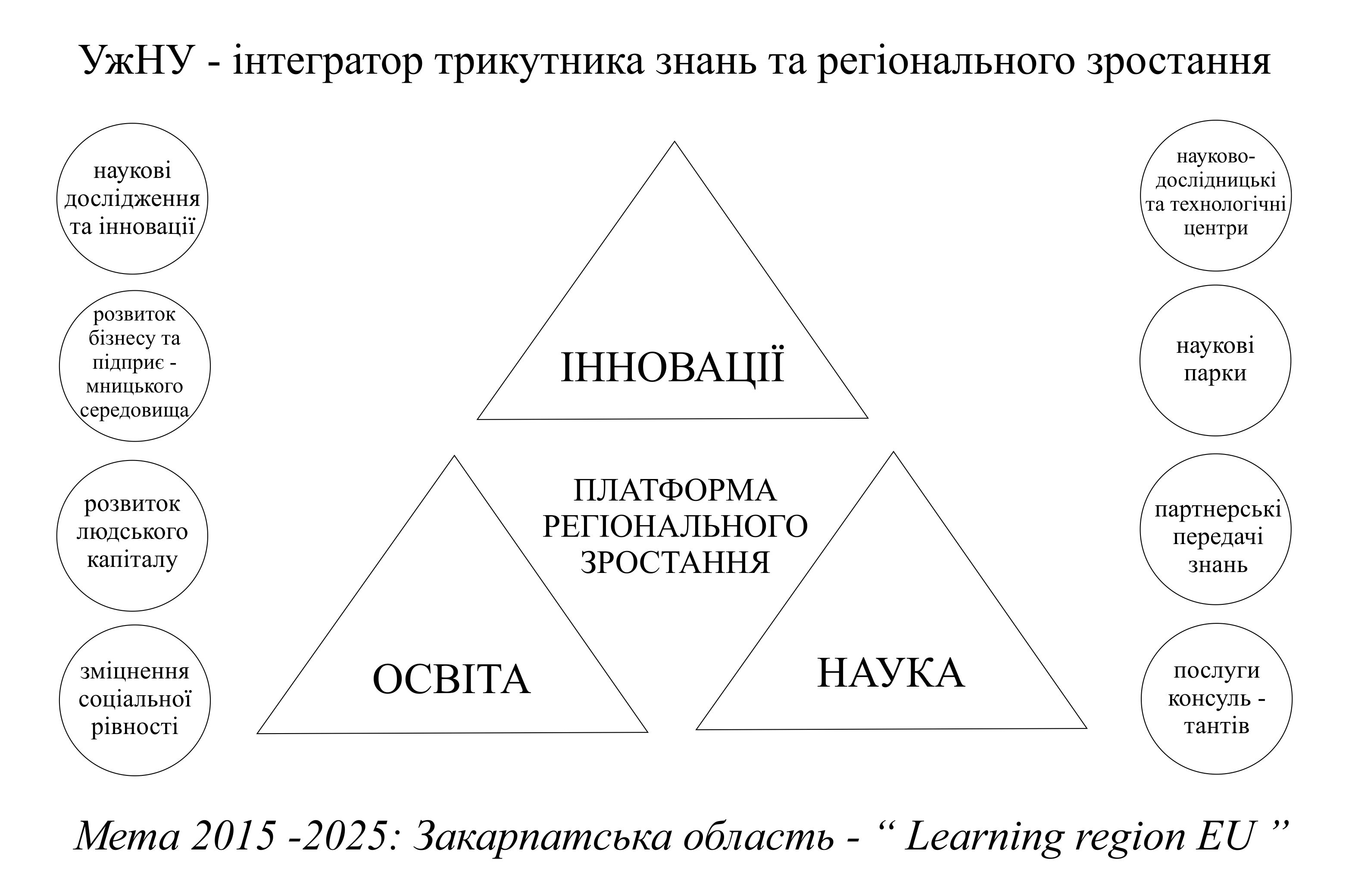 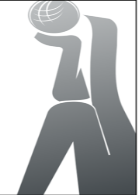 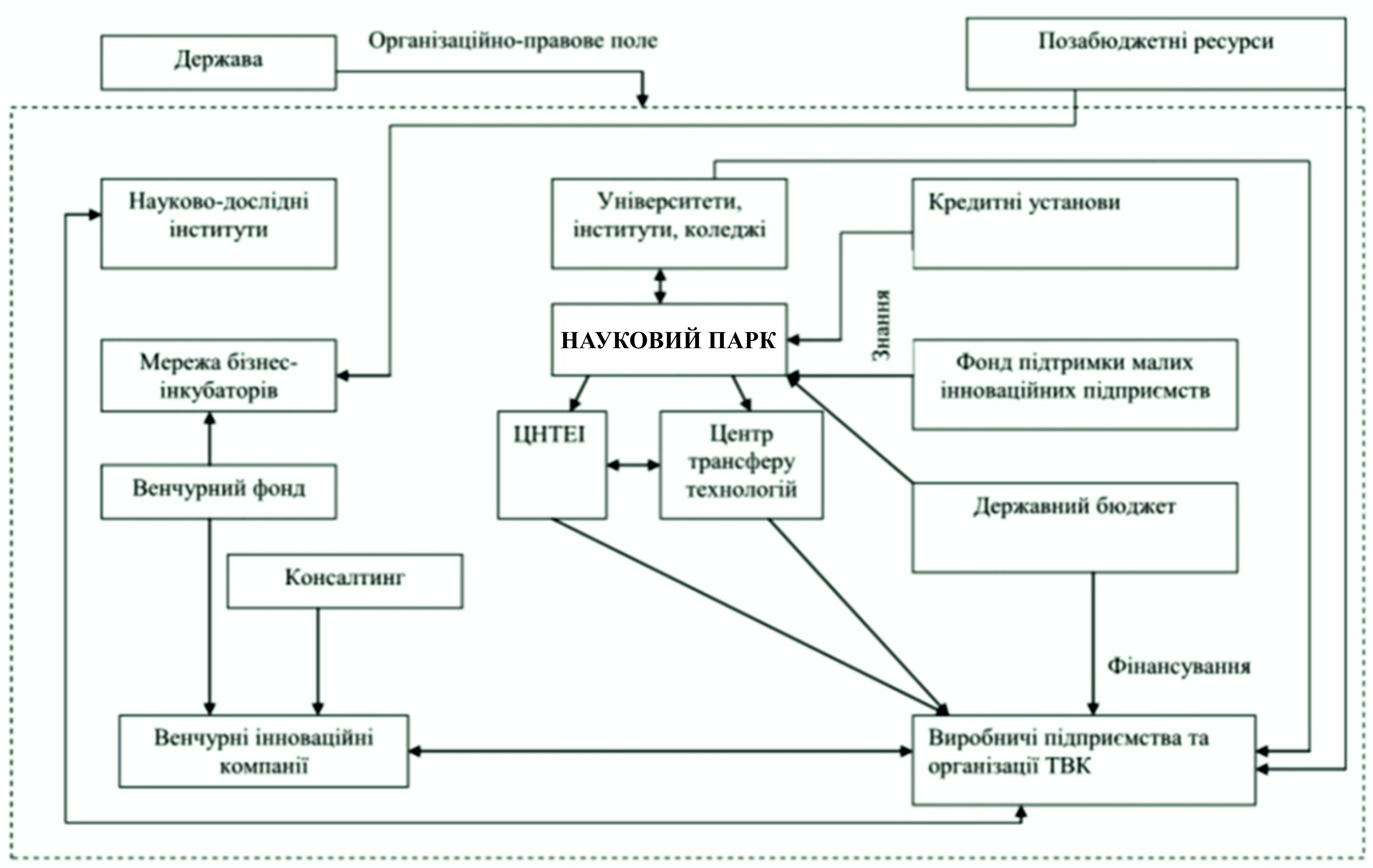 Операційні програми управління 
	(галузеві і міжсекторальні)
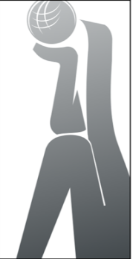 Цільова програма інноваційного розвитку міста 
Концепція інноваційного розвитку УжНУ на 2015-2025 рр.
Створення бізнес-інкубатора (спільно з університетом–інтегратором)
Підтримка Асоціації  інноваційних підприємств
Створення інформаційного порталу  інноваційних підприємств
Іноземні студенти і науковці
Конгрес туризм
Медичний туризм
Цільові програми Відновлювальних джерел енергії і вторинної переробки
План дій сталого енергетичного розвитку і клімату 
     м. Ужгород (2018, проект)
Цільові програми просторового розвитку
Цільові програми еколого-сталого розвитку
18
Проектні програми
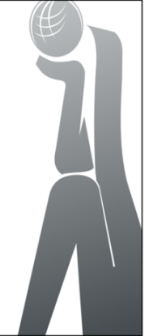 Науковий парк 
Академічне підприємництво
Смарт-місто
Креативне місто
Джерела та механізми  фінансування
Державно-приватне партнерство
Інвестиції 
Міжнародна фінансова і технічна допомога
Бюджети
Об’єкти
Бізнес-інкубатор
Експо-центр
Науковий парк 
Ужгородський К`ю (Ботанічний сад)
19
Thank You !
Questions?
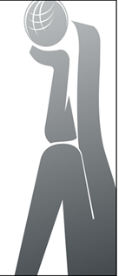 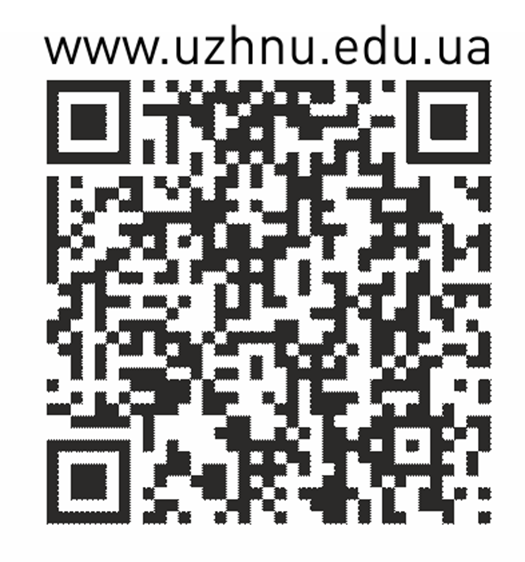